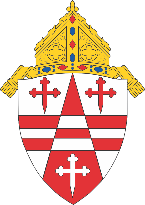 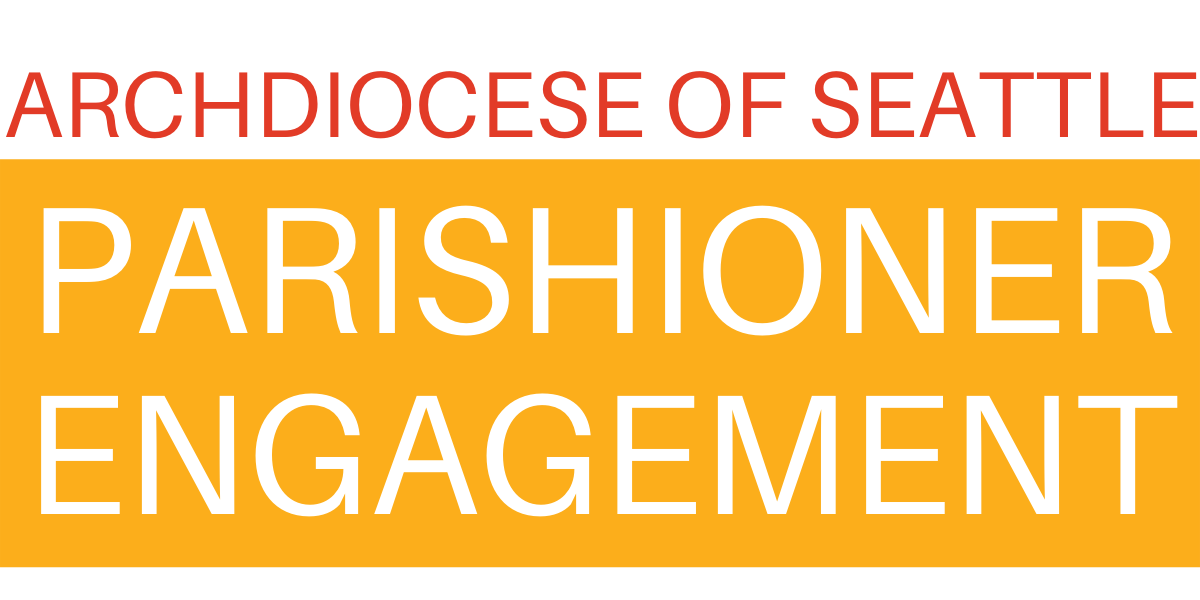 Monthly Support & Check-in
December 14, 2023
1
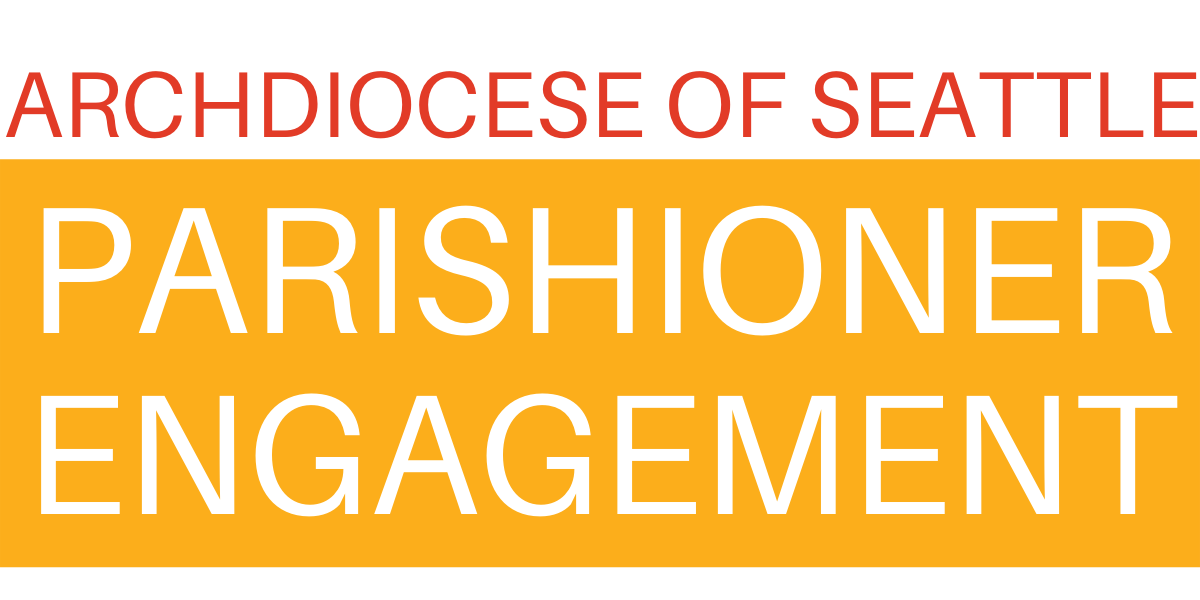 The Implementation Team's goal is to execute and support this database transition and software implementation with caution, collaboration, communication, and compassion.
Agenda
Opening Prayer

How to ask Questions

Amy and Matt, our CSMs – Fund Management

Upcoming Meetings
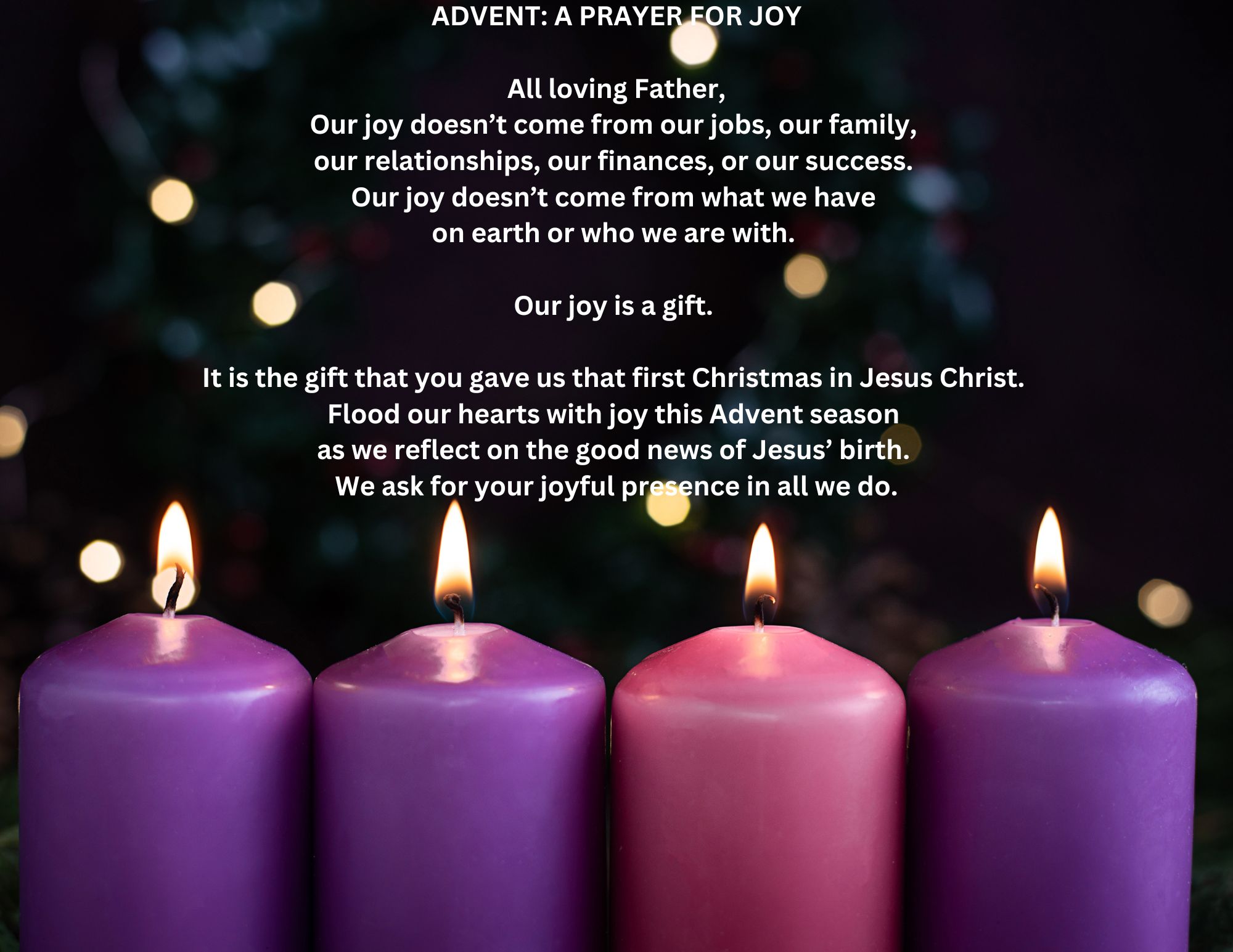 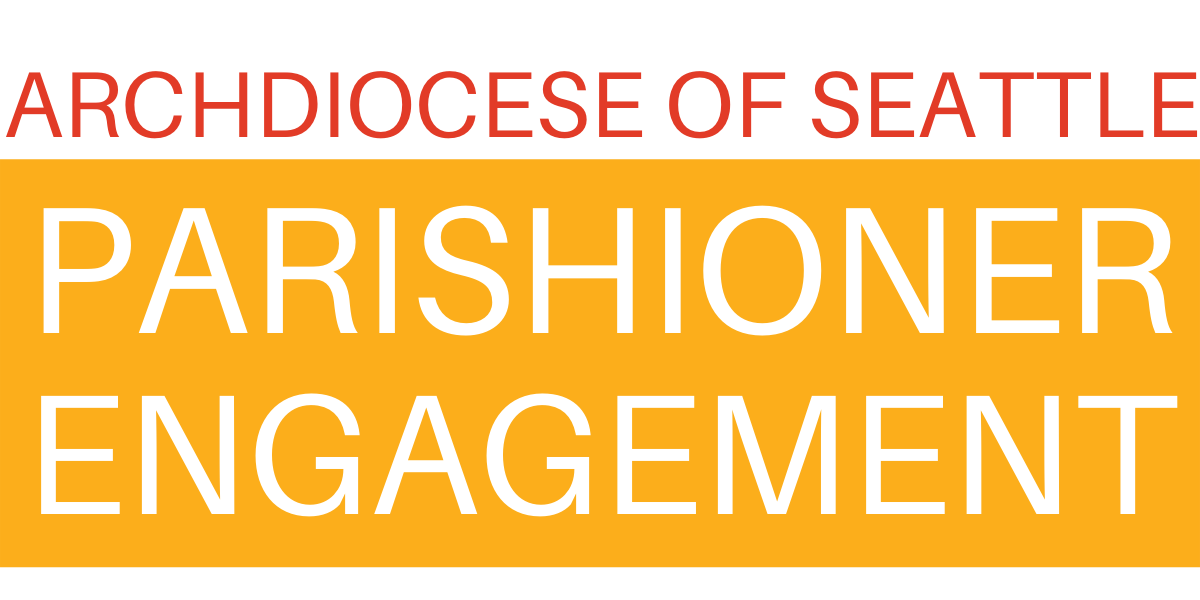 This meeting is being recorded, so we kindly ask that you respect the material and the presenters by remaining on mute and following the guidelines below:
How to Ask Questions
Please ask general questions in the chat
Today’s presentation is on Fund Management. 
Please email specific questions to ParishStaq.support@seattlearch.org
If there is time at the end of the presentation, we will stop recording and hold open Q & A
[Speaker Notes: When we started we discussed our “tools” for transition management… we have resources readily available to you and]
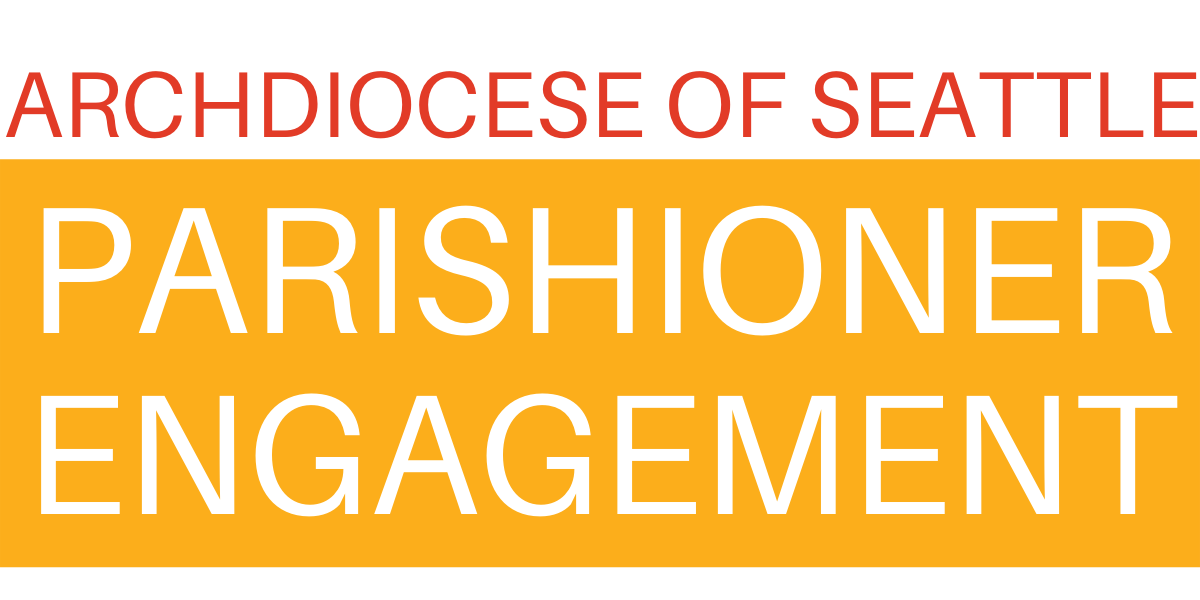 Monthly Check-in Time!
We will be meeting on the second Thursday of the month at 10:00 am
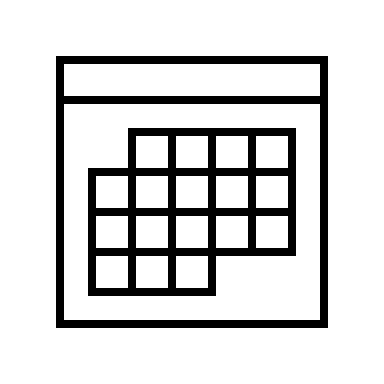 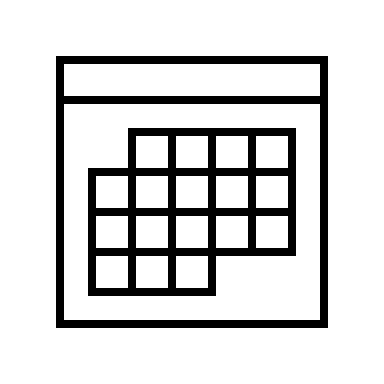 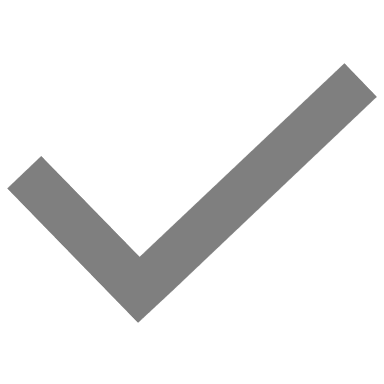 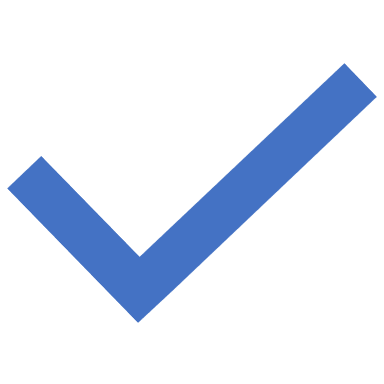 Next meeting will be on Thursday, January 11
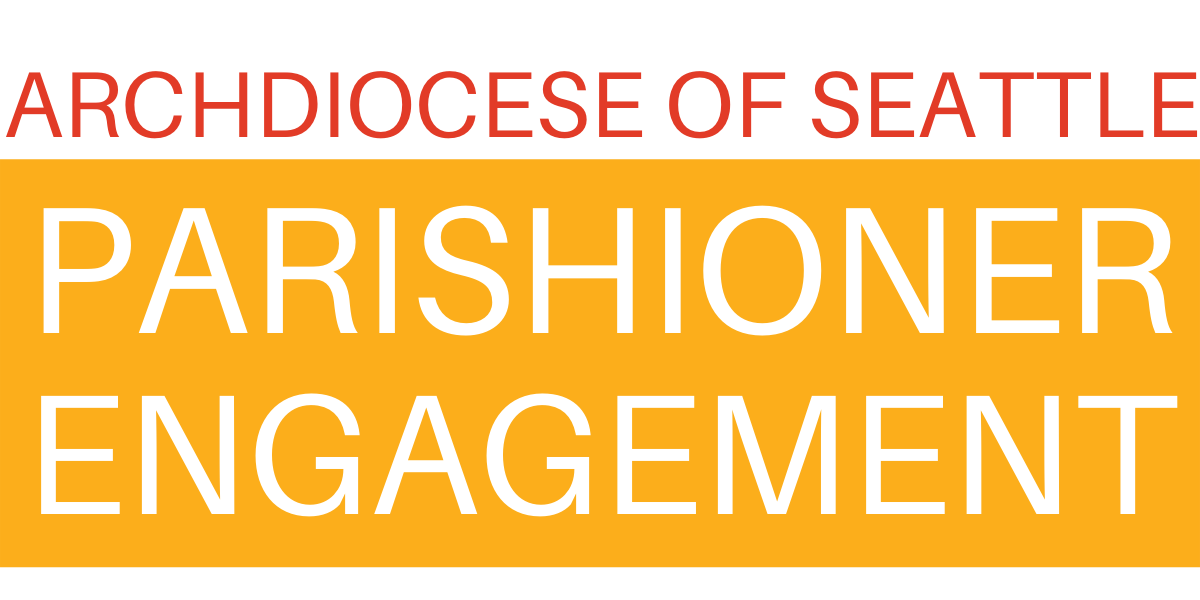 Upcoming Meetings
January 11 at 10 am
ParishStaq Team Monthly Check-in
Tuesdays 1 pm in January (starting January 9)
There will be a special office hours support meeting with break-out rooms for those needing help with running their giving statements out of ParishStaq and Fund Management.
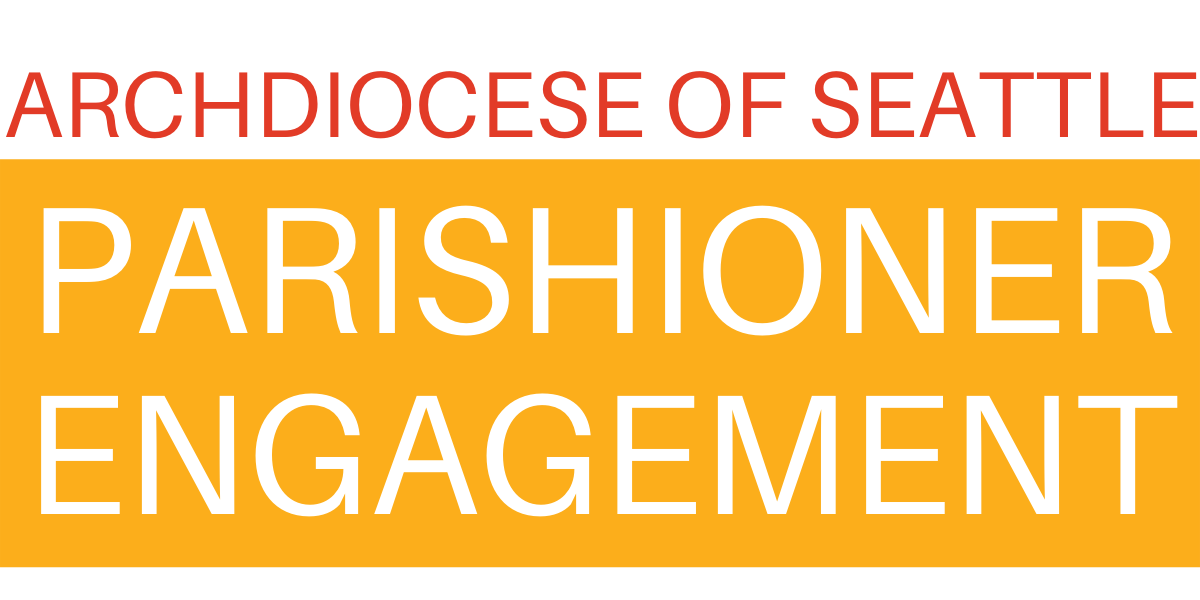 parishstaq.support@seattlearch.org
[Speaker Notes: When we started we discussed our “tools” for transition management… we have resources readily available to you and]